Riešenie rovníc v starovekej Mezopotámii
Blšák m. – Repková M. – Skubanová s.
Mezopotámia
Eufrat a Tigris
dnešný Irak
hlina
2000 matematických textov
najstaršie zmienky o rovniciach
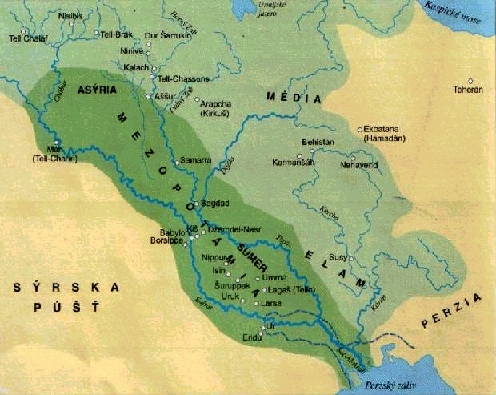 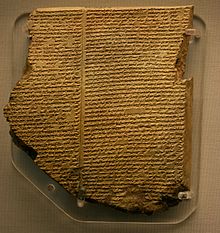 Rovnice mezopotámskej matematiky
lineárne
kvadratické
kubické
exponenciálne (a logaritmické)
sústavy lineárnych rovníc s niekoľkými neznámymi


sústava lineárnej a kvadratickej rovnice s dvomi neznámymi
rovnica štvrtého stupňa so štyrmi reálnymi koreňmi
pozornosť venovaná úpravám na jednoduché tvary – normálne formy

rovnice s jednou neznámou: 



sústavy rovníc s dvoma neznámymi: 




absencia rovnice typu:
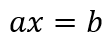 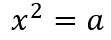 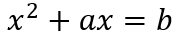 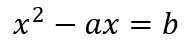 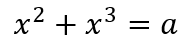 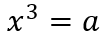 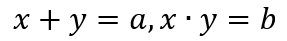 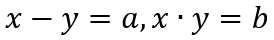 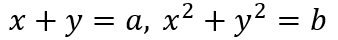 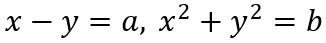 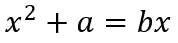 nerešpektovanie princípu homogenity
pomáhali si tabuľkami
druhých mocnín/odmocnín
súčtov druhých a tretích mocnín
mocniny tvaru        pre pevné prirodzené čísla 
exponentov      pre prirodzené čísla       s prirodzeným číslom                  ako základom
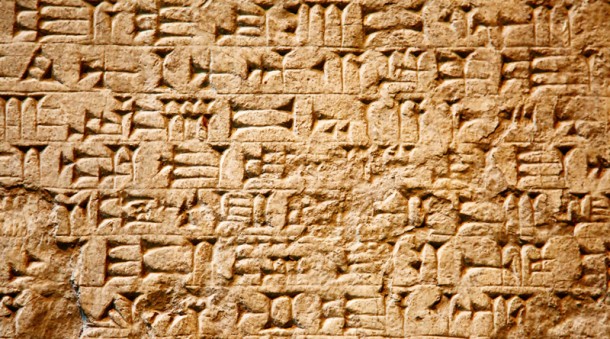 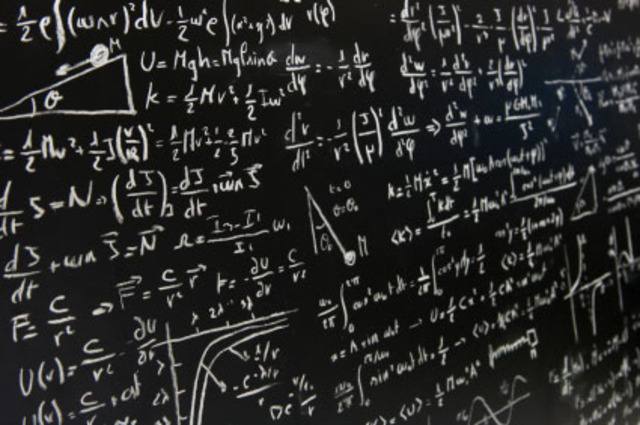 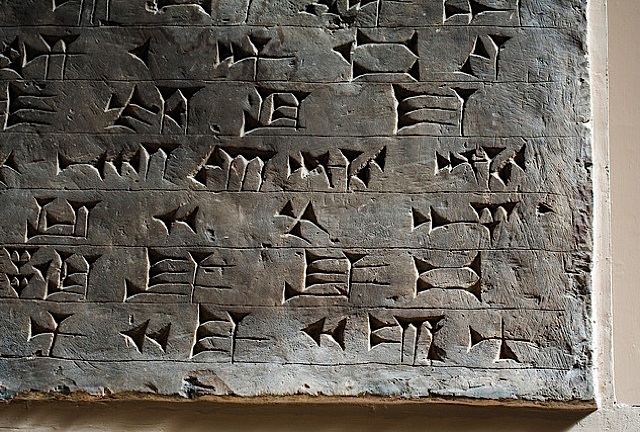 Lineárne rovnice
už v Mezopotámii riešili úlohy, ktoré dnes riešime pomocou lineárnych rovníc
neznáme veličiny označovali ako dĺžka, šírka, výška a hĺbka
súčin dvoch neznámych veličín ako plocha, obsah, pole alebo štvorec šírky a štvorec dĺžky
súčin troch veličín ako objem
geometrický pôvod úloh – geometrická terminológia (bez zákona homogenity)
algoritmus riešenia neznámy – postupná eliminácia neznámych, substitúcia alebo metóda chybného predpokladu ?
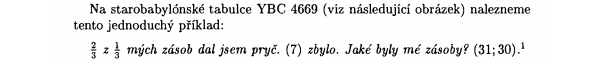 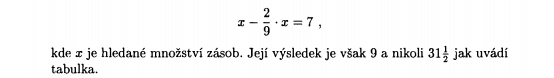 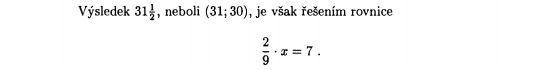 Je možné, že zadanie bolo skomolené alebo bol výsledok zapísaný chybne.
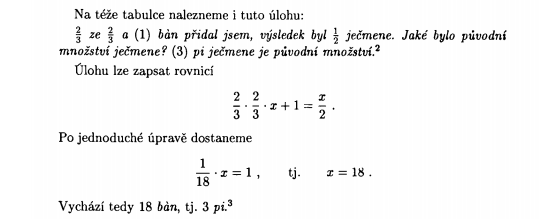 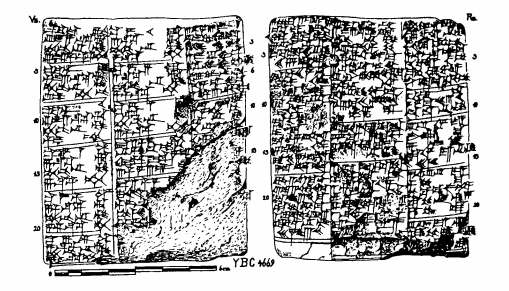 Sústavy lineárnych rovníc
konkrétne príklady z bežného života
príklady vyzerali podobne ako tento:
Pr.: Z 30-tich sarov som zobral 20 silov zrna. Z druhých 30-tich sarov som zobral úrodu 15 silov zrna. Úroda prvého poľa bola o 8,2 väčšia ako úroda druhého. Obsahy oboch polí sú dovedna 30. Aké veľké sú polia? Zapísané dnešnou symbolikou matematiky:

						


Sar bola jednotka obsahu a sila jednotka objemu.
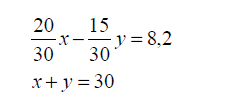 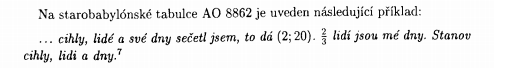 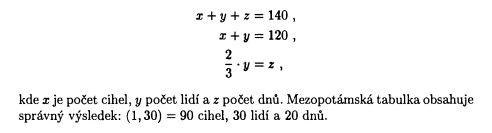 Kvadratické rovnice
odvodenie vzorca pomocou tvrdenia ,,každý produkt je rozdiel štvorcov“
     (“Every product is a difference of      	squares“)
kladné číslo (nepoznali záporné), nemali zápis rovníc ako poznáme my (bolo to písané slovne)
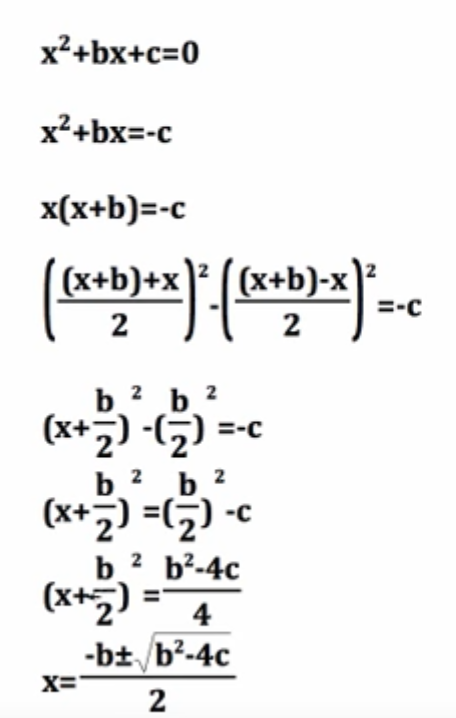 Kvadratické rovnice
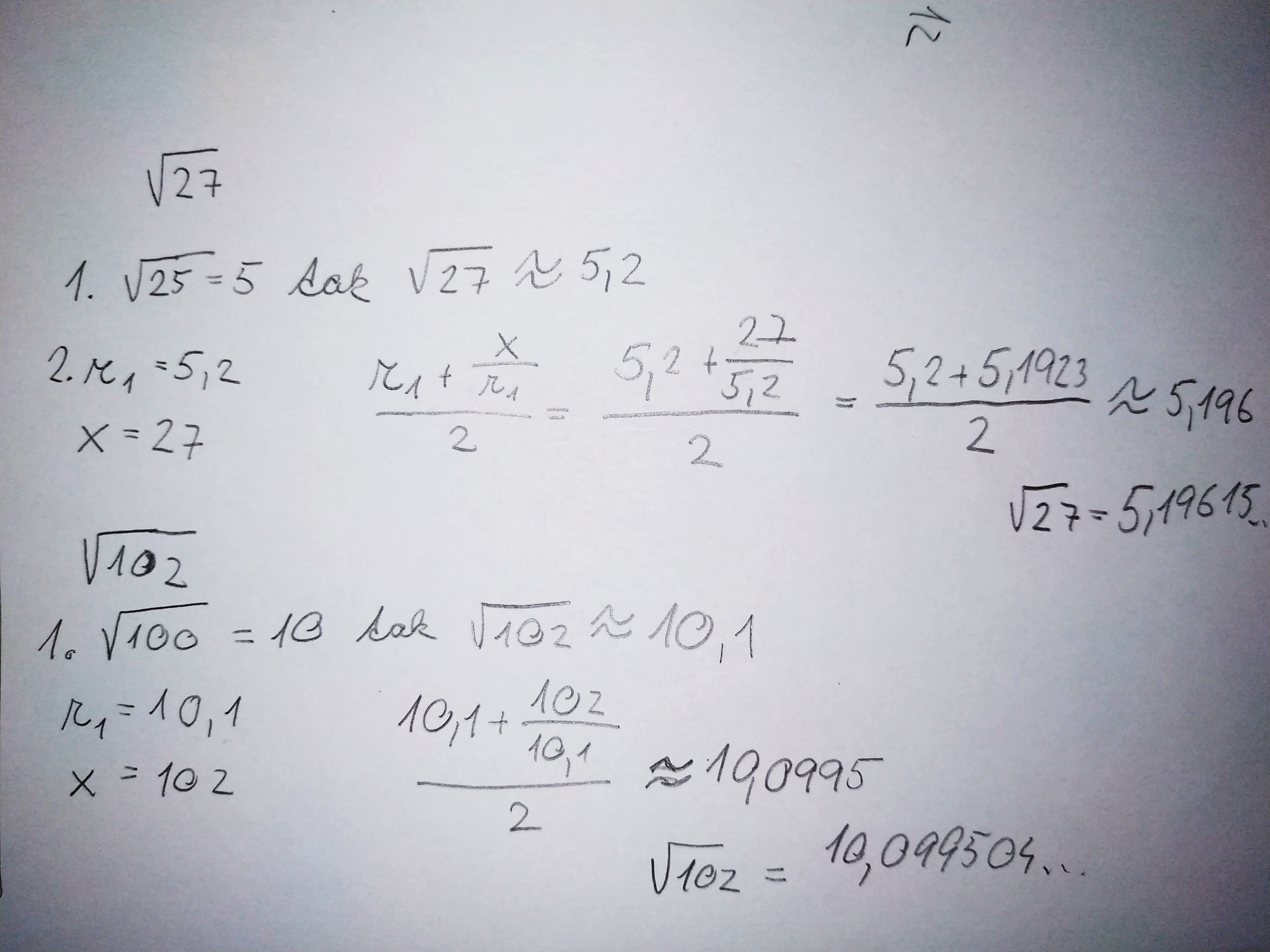 Kvadratické rovnice
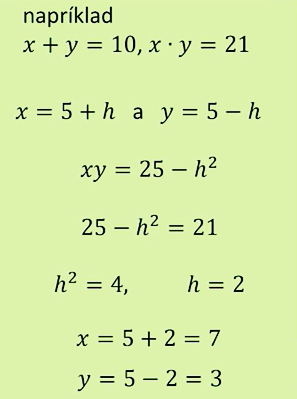 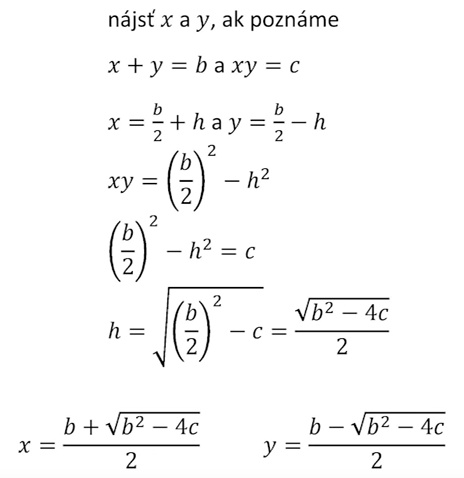 Kvadratické rovnice
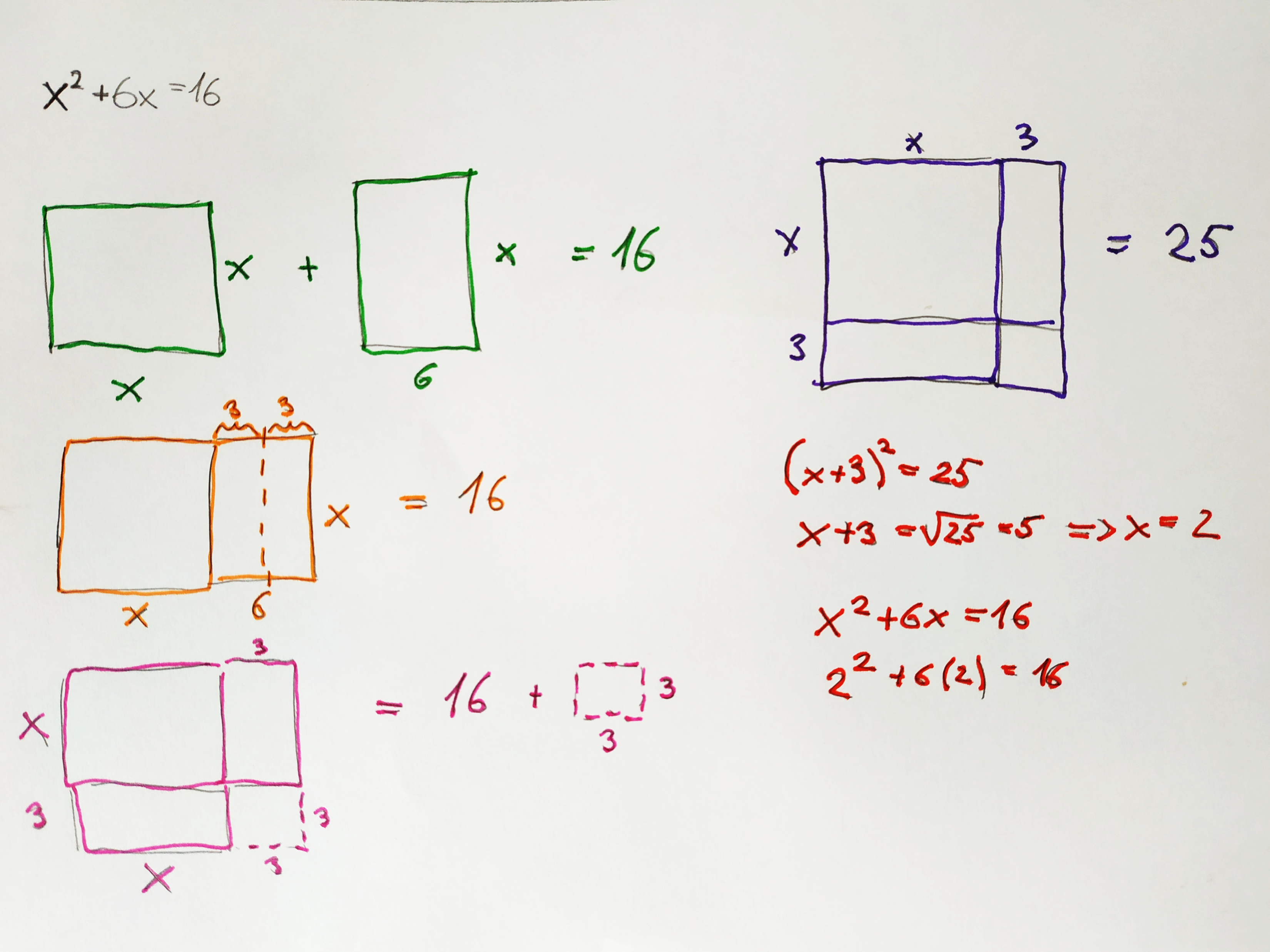 Kvadratické rovnice
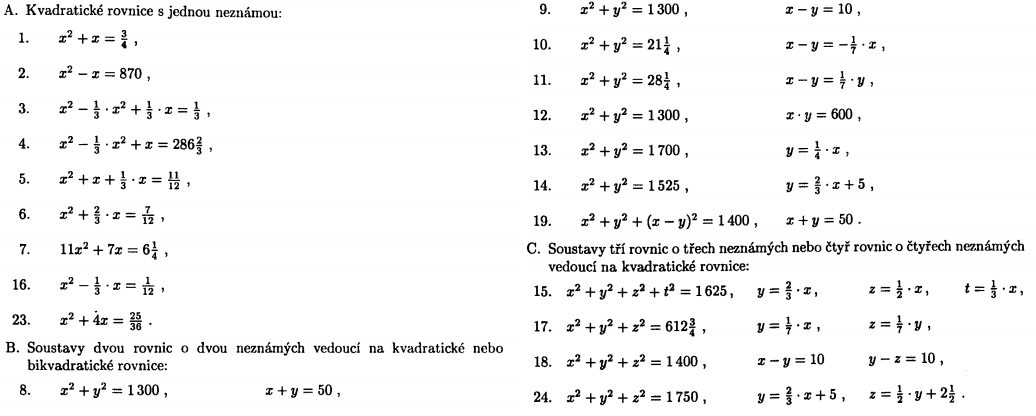 Kubické rovnice
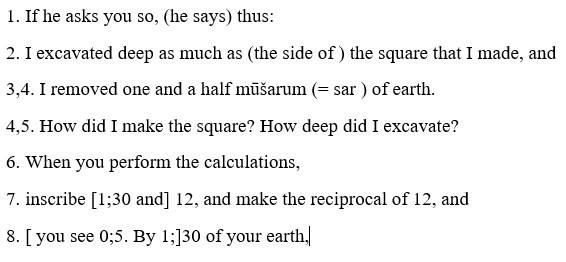 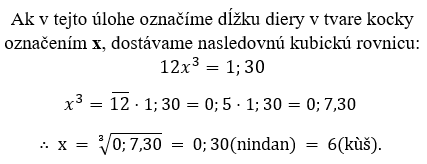 Exponenciálne rovnice
úloha týkajúca sa „zloženého úrokovania“:
„Jeden gur uložil na úrok. O koľko rokov vyrastie o seba samého?“
gur = jednotkový objem (aj váha) určitého štandardného kovu, ktorý mal povahu všeobecného výmenného ekvivalentu
vyrastie o seba samého = zväčšenie vkladu na dvojnásobok
úroková miera = neuvedená ale známa (20% ročne)
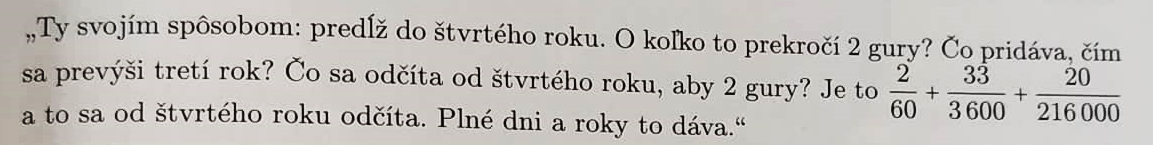 Exponenciálne rovnice
v dnešnom označení:
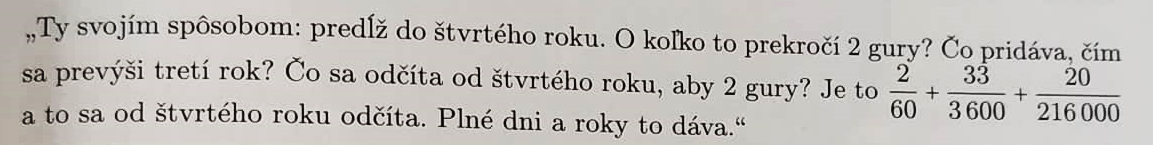 koreň nájdený len približne
odlišnosť o 57 dní – zrejme ide len o úlohu cvičného charakteru
Ďakujeme za pozornosť